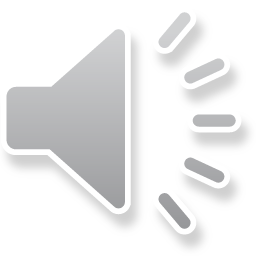 Part 4
22. The Lost Sheep
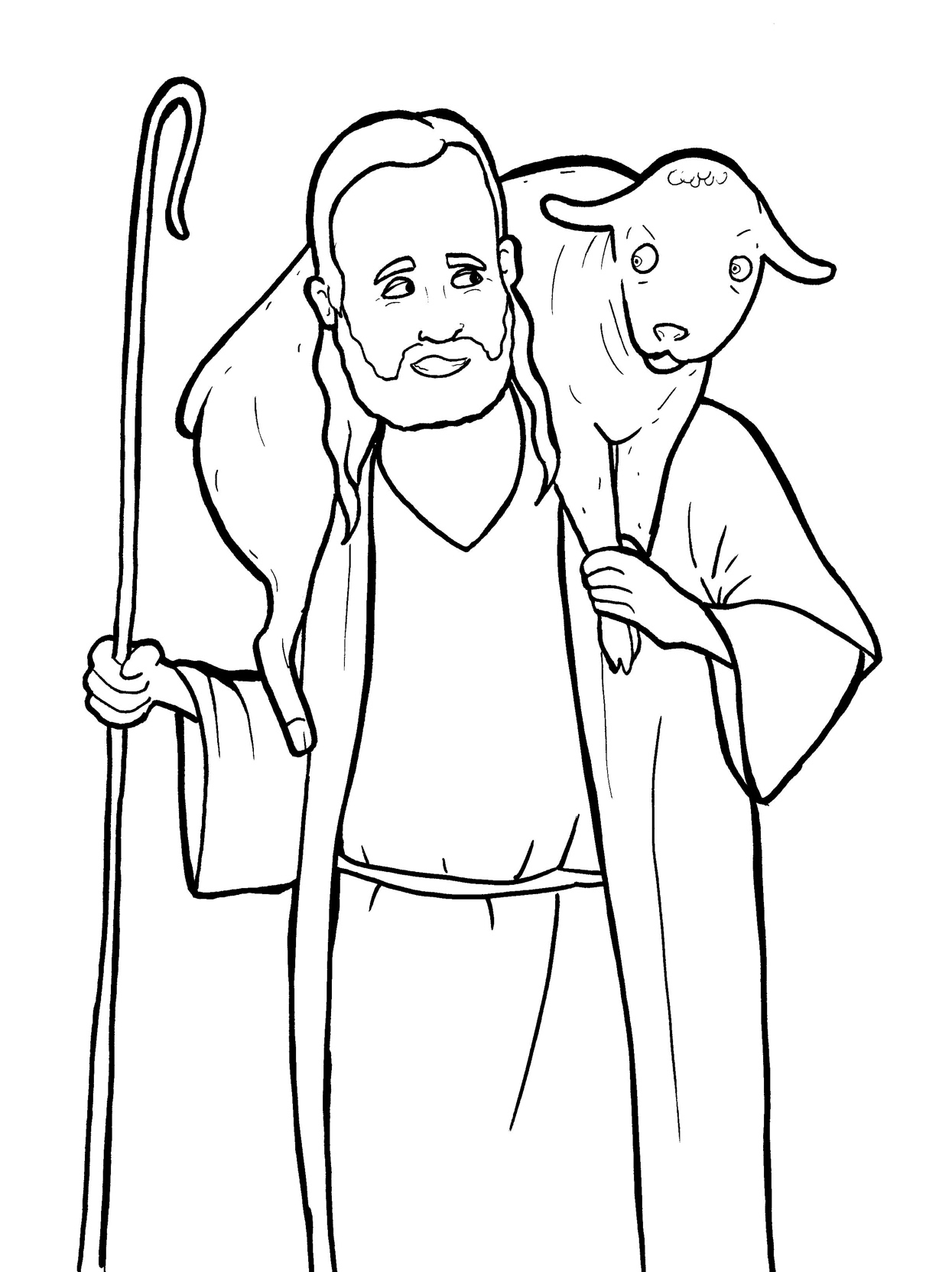 Story in Easy Read English
Questions
Story in Phrases
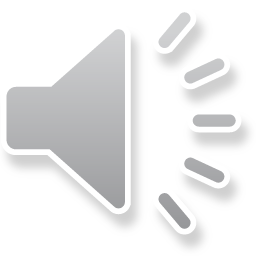 Some Jewish leaders were mad at
Jesus.
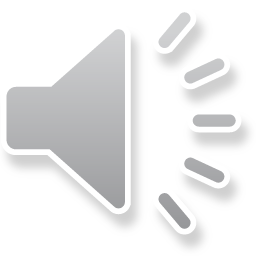 They didn’t understand why he
welcomed sinners.
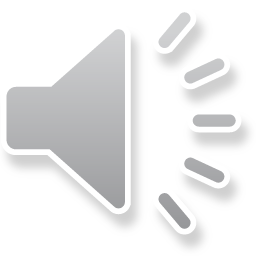 They grumbled and said, “He even
eats with sinners.”
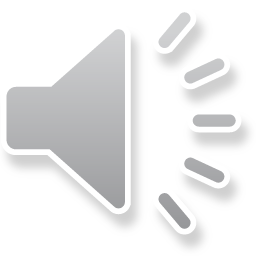 So, Jesus told them a story: “Let’s say
a man has 100 sheep, and one sheep 
gets lost.
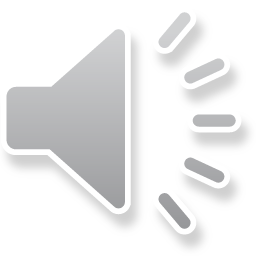 Will he leave the 99 sheep to go look
for the lost sheep?
Yes.
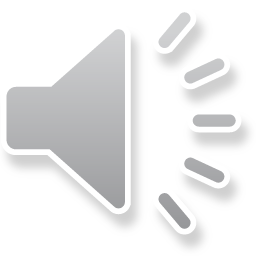 “The shepherd will call the sheep by
name.
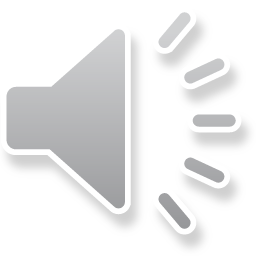 He will climb up and down mountains.
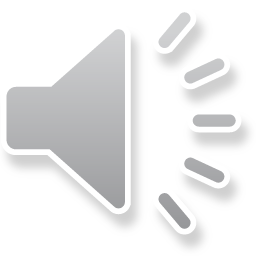 He will look until he finds that lost
sheep.
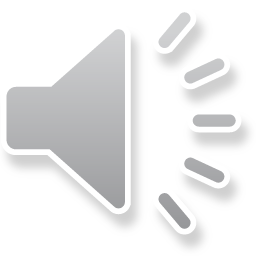 When he finds the sheep, he will pick
it up and carry it home with joy.
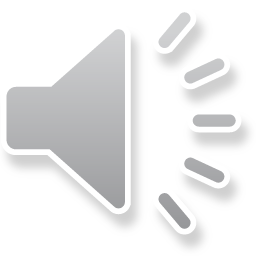 He will call all his friends and
neighbors and shout,
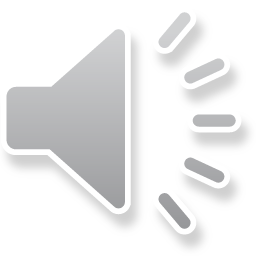 ‘Rejoice with me! 
I have found my sheep that was lost!’
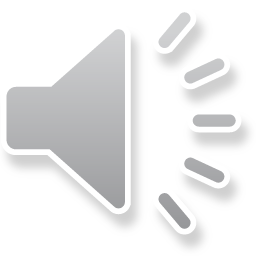 “I tell you, it is the same in heaven.
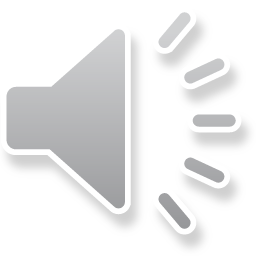 There is happiness in heaven when
one sinner says he is sorry for his sins.
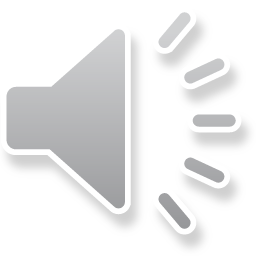 There is joy with the angels when
one sinner comes home to God.”
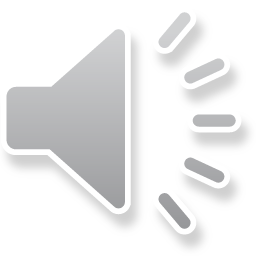 Jesus is the Good Shepherd.
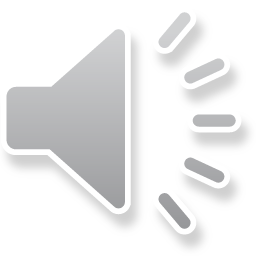 Jesus does not want one little sheep
to wander away from him.
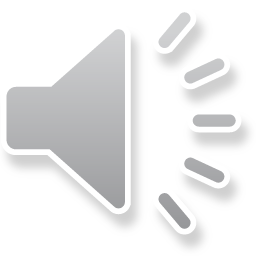 Question 1
What does the shepherd do when one of his sheep goes missing?
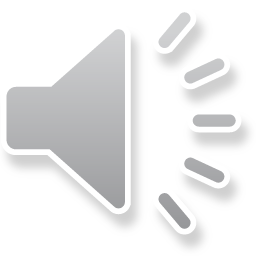 Question 2
How does the good shepherd feel when he finds his lost sheep?
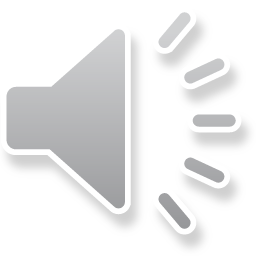 Question 3
How are people like the sheep in this story?
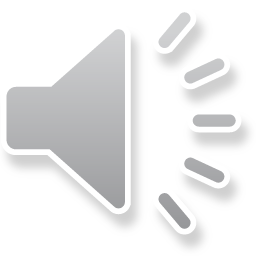 Question 4
How can you stay close to your good shepherd, Jesus?
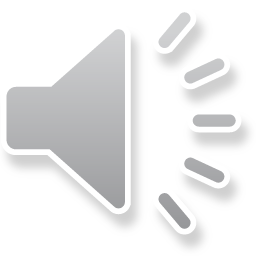 Prayer
Dear Jesus, 
I know that I am a sinner.  Still, you found me and welcomed me home.  Please help me to stay close to you.
Amen
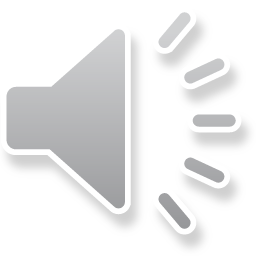 The Lost Sheep
Phrased for Fluency
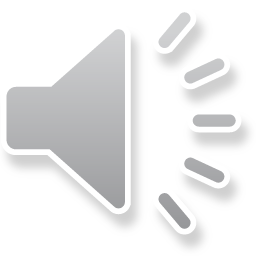 Some Jewish leaders
were mad
at Jesus.
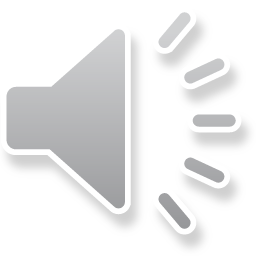 didn’t understand
They
welcomed sinners.
why he
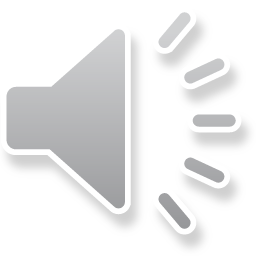 and said,
They grumbled
“He even
eats with sinners.”
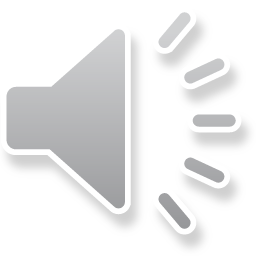 Jesus
told them
So,
a story:
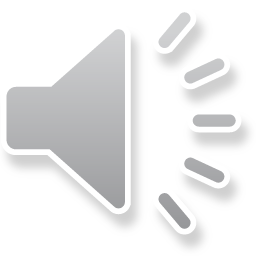 “Let’s say
a man has
100 sheep
and one sheep
gets lost.
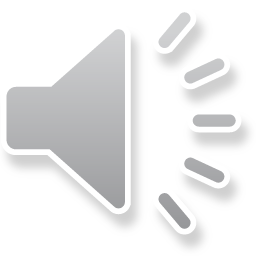 Will he leave
the 99 sheep
to go look
for the lost sheep?
Yes.
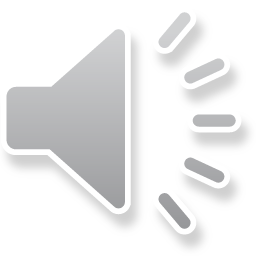 will call
“The shepherd
the sheep by name.
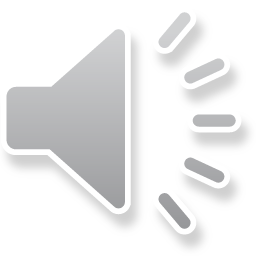 He will
climb up and down
mountains.
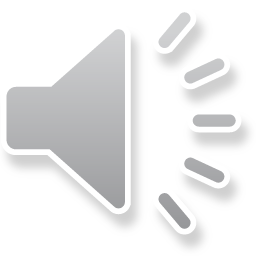 will look
until he finds
He
that lost sheep.
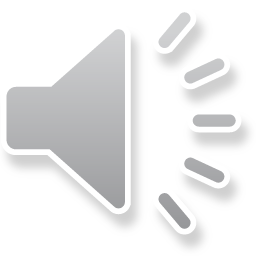 the sheep,
When he finds
pick it up
and carry
he will
with joy.
it home
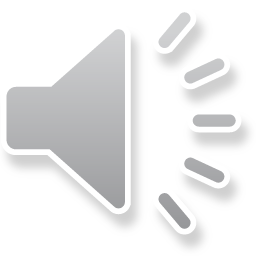 He will call
all his friends
and shout,
and neighbors
‘Rejoice
with me!
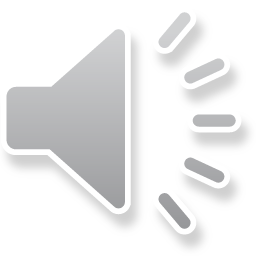 my sheep
I have found
that was lost!’
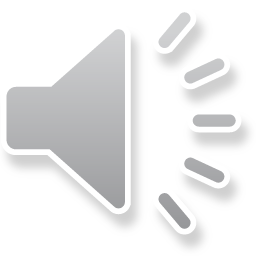 it is the same
“I tell you,
in heaven.
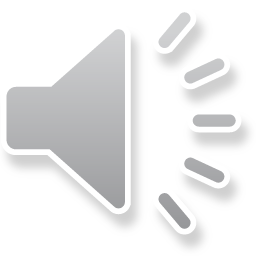 in heaven
There is happiness
says he is sorry
when one sinner
for his sins.
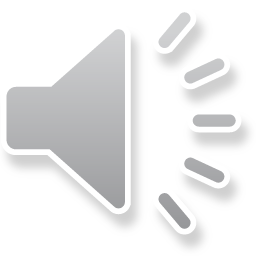 There is joy
with the angels
when one sinner
comes home
to God.”
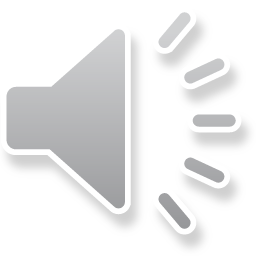 Jesus is
the Good Shepherd.
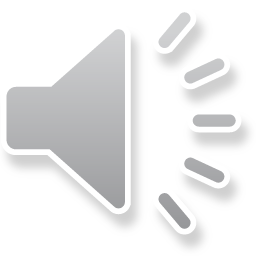 does not want
Jesus
to wander
one little sheep
away from him.